Market Efficiency Update
Nick Dumitriu
Sr. Lead Engineer, Market Simulation
Transmission Expansion Advisory Committee January 6, 2021
PJM TEAC – 01/06/2021 | Public
2020/21 Long Term Window
PJM TEAC – 01/06/2021 | Public
2020/21 Long-Term Window
Long-Term Market Efficiency Window
2020/21 Market Efficiency Window to open January 11, 2020 (120-days January – May )
Window process and preliminary congestion drivers presented at the Special TEAC – Market Efficiency on December 23rd, 2020
The problem statement, target congestion drivers, and modeling data will be posted when the Long-Term Window opens 
Includes updated market efficiency base case files for all study years, PROMOD input files and benchmark test cases and results. 
To access the information, stakeholders required to have CEII confirmation (for both PJM and MISO) and PROMOD vendor (ABB) confirmation.
PJM TEAC – 01/06/2021 | Public
Updated ME Base Case - Congestion Changes
PJM TEAC – 01/06/2021 | Public
[Speaker Notes: Quad cities has some congestion remaining, not eliminated, 0.03 in 2025, 0.34 in 2028]
2020/21 RTEP Long-Term Window - Congestion Drivers
Notes:
   1) Cumberland – Juniata and Harwood – Susquehanna Congestion drivers may be impacted by DLR (Dynamic Link Rating) projects 
       (Expected in-service date 06/01/2021). 
  2) Harwood – Susquehanna simulated congestion is $23.1 million in 2031. Driver may be impacted by recently announced Talen Energy retirements. (Retirement notice not submitted to PJM). 
https://talenenergy.investorroom.com/2020-11-10-Talen-Energy-Announces-Transformational-Move-Toward-a-Sustainable-ESG-Focused-Future
PJM TEAC – 01/06/2021 | Public
2020/21 Long-Term Window Schedule
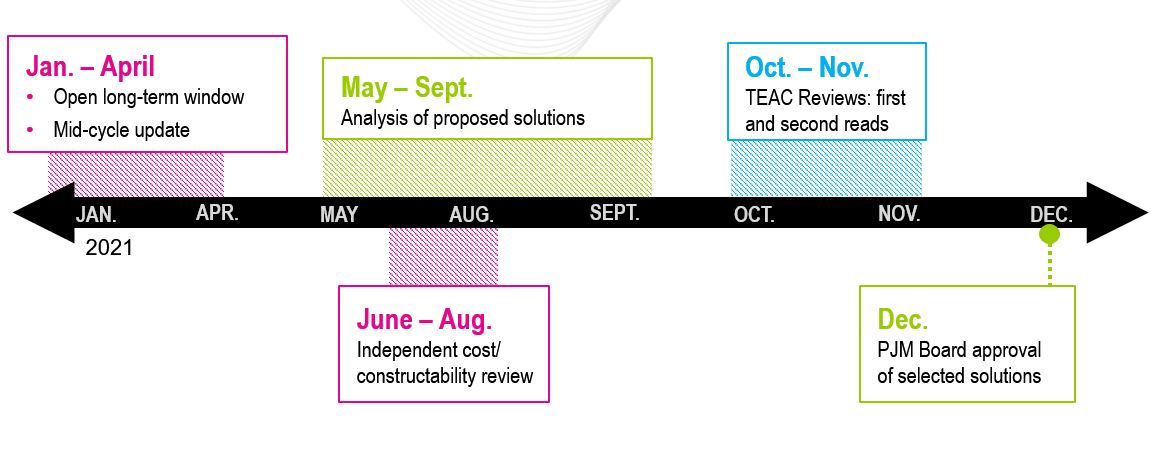 PJM TEAC – 01/06/2021 | Public
[Speaker Notes: jan-may?]
2020/21 Long-Term Window Registration Process
PJM TEAC – 01/06/2021 | Public
Market Efficiency RTEP Window Registration
Beginning July 2020, all RTEP competitive proposals are submitted through a new web-based Competitive Planner application.
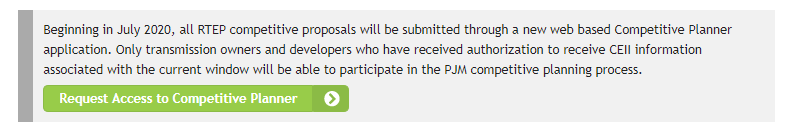 Only transmission owners and developers who have received authorization to receive CEII information associated with the current window will be able to participate in the PJM competitive planning process.
Register for the 2020/21 RTEP Market Efficiency Window at PJM.com > Planning > Competitive Planning Process 
In the CEII Request form write “Access to the 2020/21 Long Term RTEP Window” as the description of the information requested.
All participants must register to access the data regardless of prior participation in the PJM Competitive Process.
PJM TEAC – 01/06/2021 | Public
RTEP Window Registration Screenshot
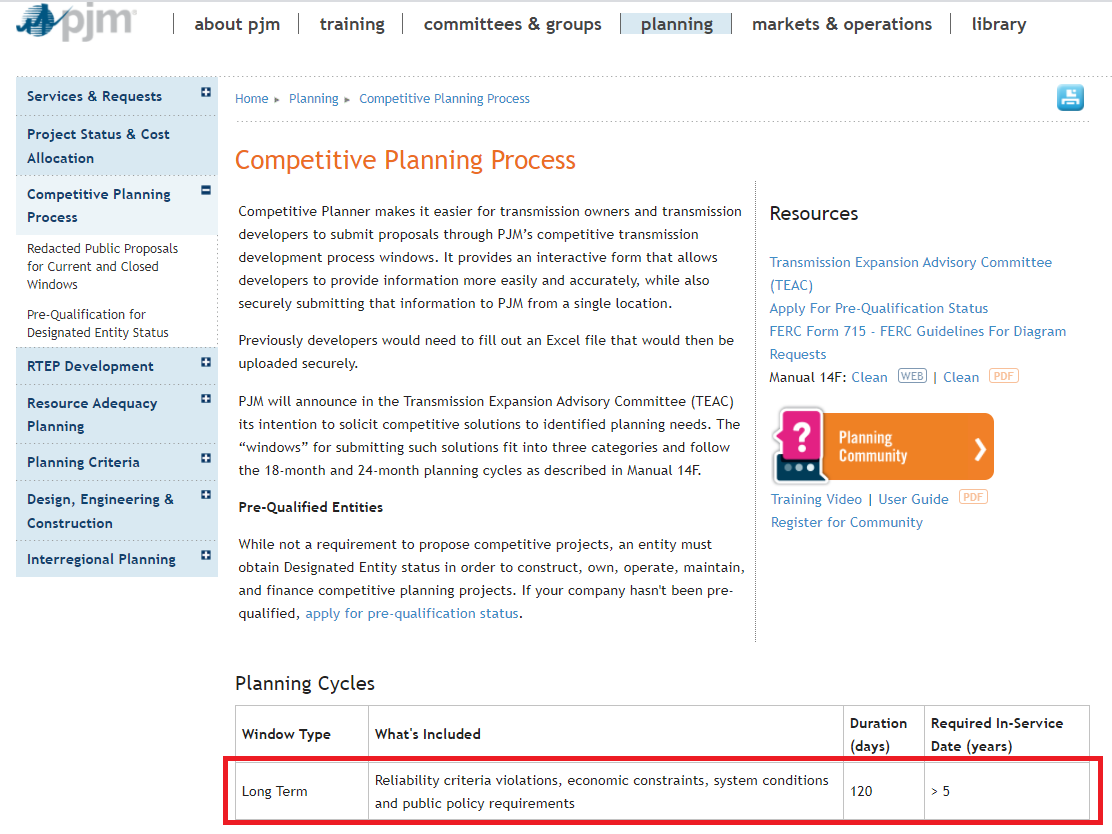 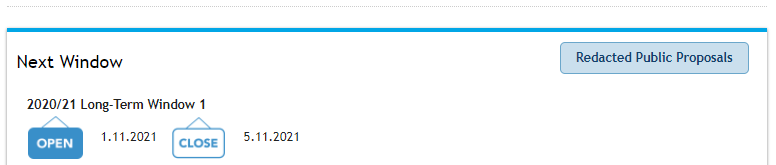 PJM TEAC – 01/06/2021 | Public
Competitive Planner Tool Training Materials
PJM has a Users Guide posted to the PJM website for the new Competitive Planner Tool:
PJM.com > Planning > Competitive Planning Process > Competitive Planner – User Guide
There is also a demonstration Video posted to the PJM website showing how to use the new Competitive Planner Tool:
Videos.pjm.com > Competitive Planner Demo
PJM has also posted Examples of Competitive Planer proposals:
PJM.com > PJM.com > Planning > Competitive Planning Process > Competitive Planner Tool Proposal Examples: Full | Redacted
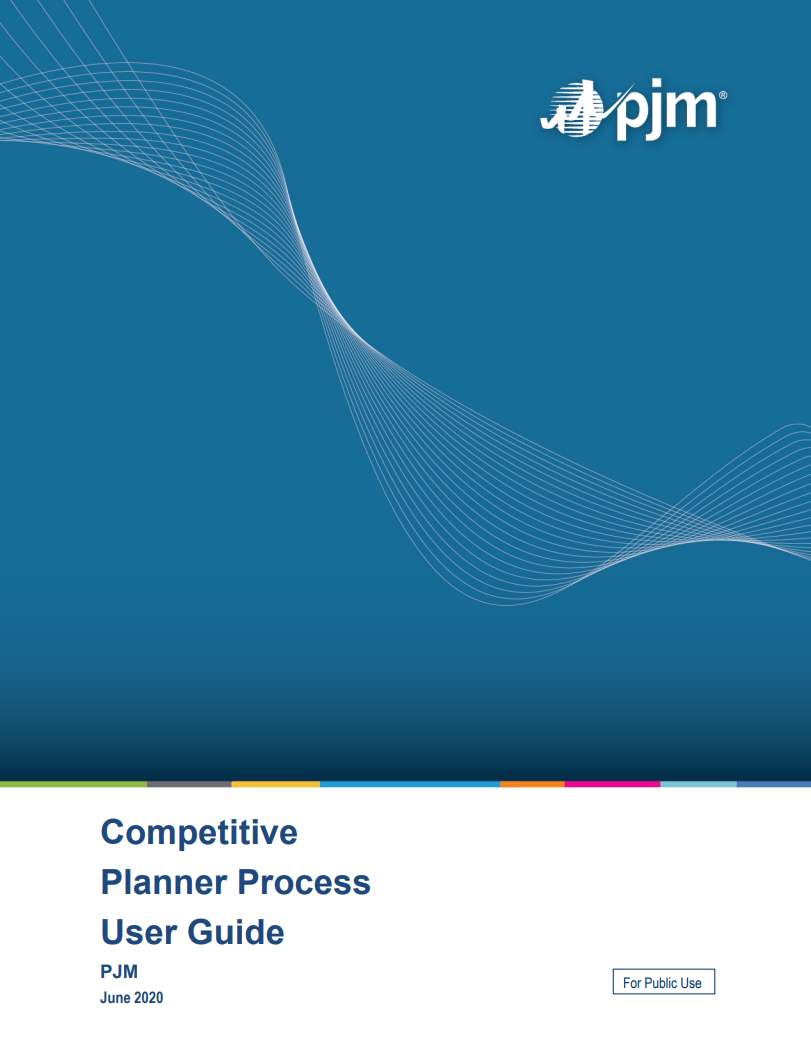 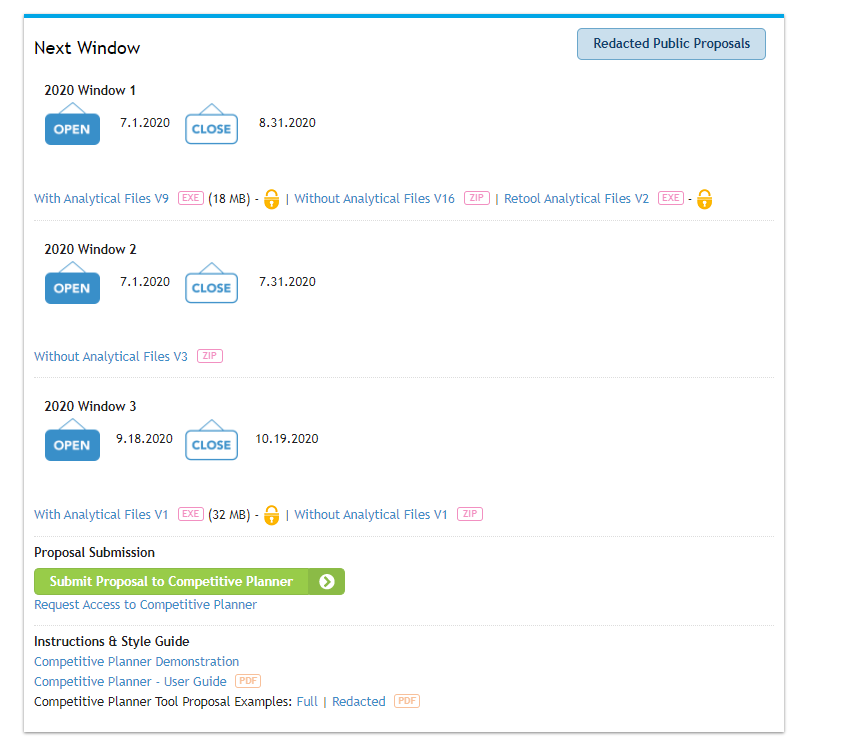 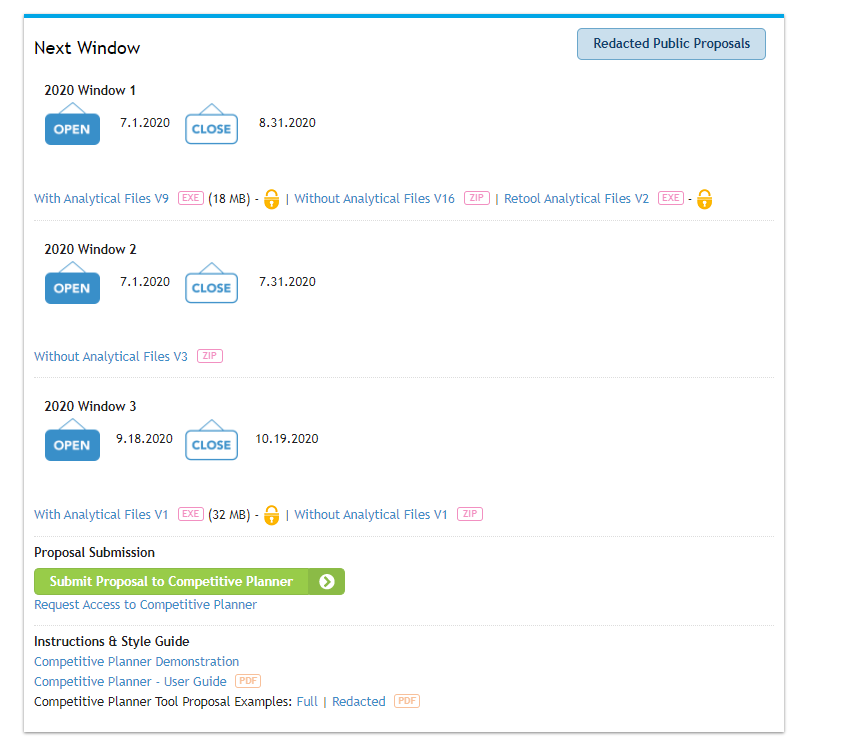 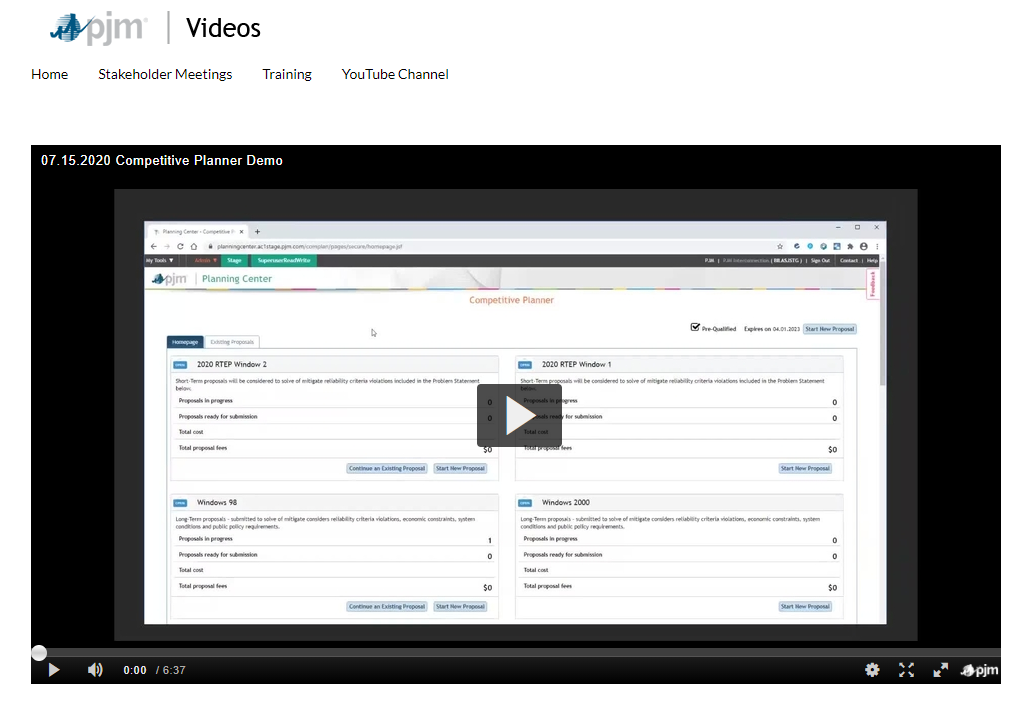 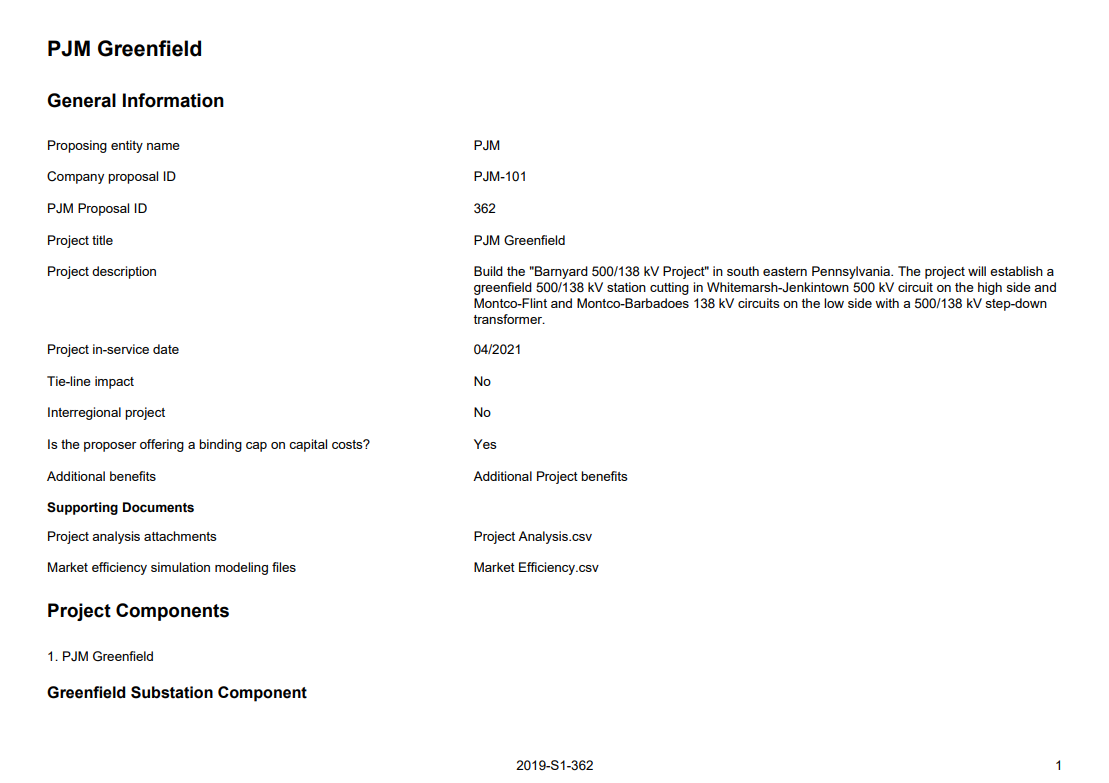 PJM TEAC – 01/06/2021 | Public
Conclusion of 2020 Reevaluation and Acceleration Analyses
PJM TEAC – 01/06/2021 | Public
2020 Reevaluation and Acceleration Analyses
2020 Acceleration Analysis completed and results presented at TEAC Special Session – Market Efficiency on December 23rd, 2020
https://www.pjm.com/-/media/committees-groups/committees/teac/2020/20201223-special/20201223-item-02-annual-acceleration-analysis.ashx
RTEP upgrade B3157 was selected for acceleration from 12/1/2024 to 12/31/2021
upgrade of substation equipment at APS Messick Rd and Morgan 138 kV (cost $.23 million)  
shows significant congestion benefits if accelerated before year 2024.
Acceleration cost: 0$

2020 Reevaluation Analysis completed and results presented at TEAC Special Session – Market Efficiency on December 23rd, 2020
https://www.pjm.com/-/media/committees-groups/committees/teac/2020/20201223-special/20201223-item-03-reevaluation-report-iec-9a-project.ashx
PJM TEAC – 01/06/2021 | Public
Contact
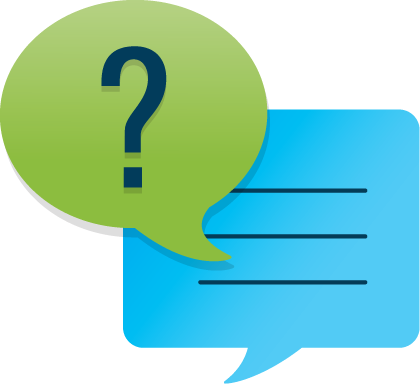 Facilitator: Sue Glatz, Suzanne.Glatz@pjm.com
Secretary: Michael Zhang, Michael.Zhang@pjm.com
SME/Presenter: Nick Dumitriu, Nicolae.Dumitriu@pjm.com
Market Efficiency Update
Member Hotline
(610) 666 – 8980
(866) 400 – 8980
custsvc@pjm.com
PJM TEAC – 01/06/2021 | Public
Revision History
V1 – 12/28/2020 – Original slides posted
V2 – 01/05/2021 
Inserted slide 4, Updated ME Base Case - Congestion Changes 
Inserted slide 5, 2020/21 RTEP Long-Term Window - Congestion Drivers
Slide 9 – Updated web page screenshot 
V3 – 02/04/2021
Slide 12 – Added details for RTEP upgrade B3157 selected for acceleration
PJM TEAC – 01/06/2021 | Public